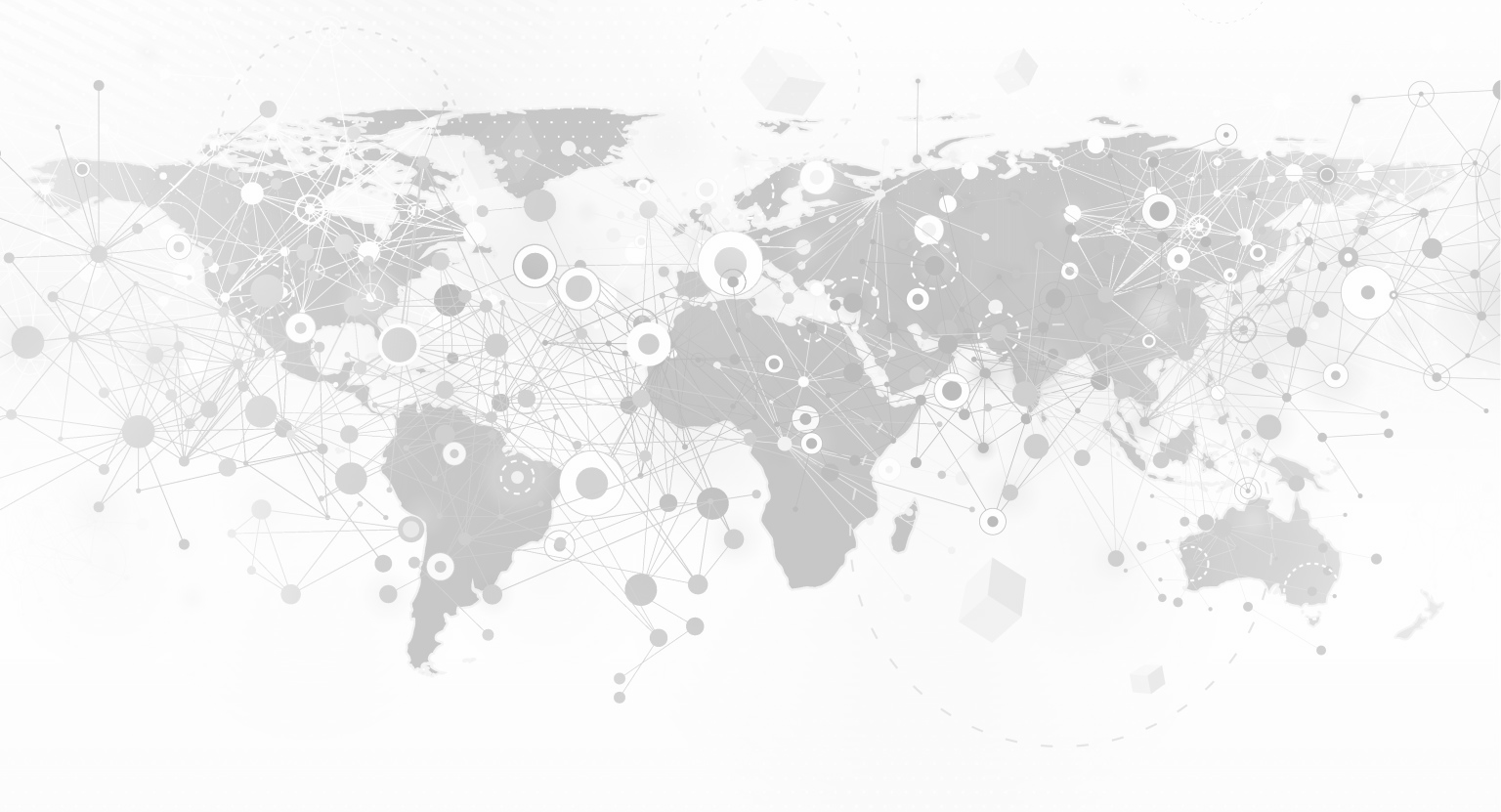 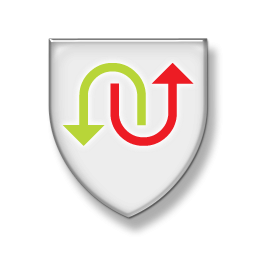 Munix Fitness Centers
Customer Profiling, Attendance Management, SMS Alerts, 
Workout Schedule, Diet Management, and much more ….
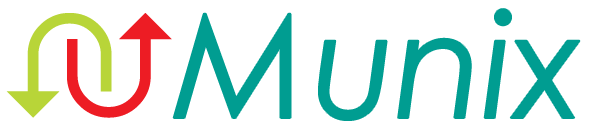 www.munixlive.com
info@munixlive.com
Internet Gateway & Business Intelligence
Agenda
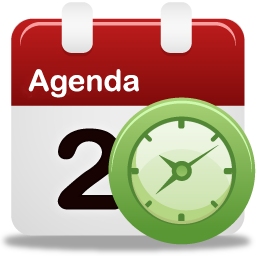 Munix – How it works?

      WiFi service in Fitness Center?

      Contact
Munix – How it works?
Introduction & Architecture
Off premises Infrastructure
Internet
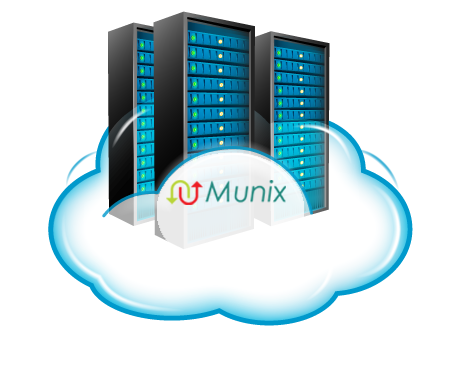 Dual Internet 
Connection
Authentication, Accounting, Log &
Business Intelligence Analytics Server
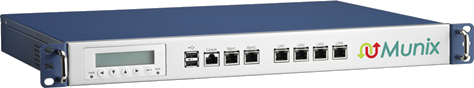 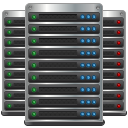 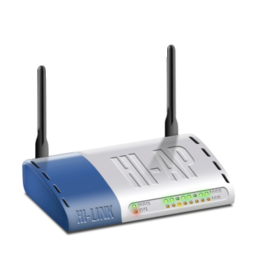 Optional 
Local Server for
Apps, Online Sales, etc.
Wireless Access Point
In premises Infrastructure
Wireless Clients (Laptop, Tab & Mobile)
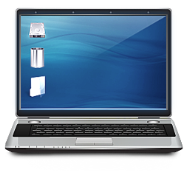 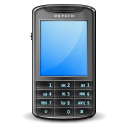 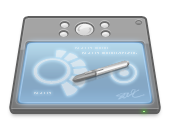 Profiling & Classification
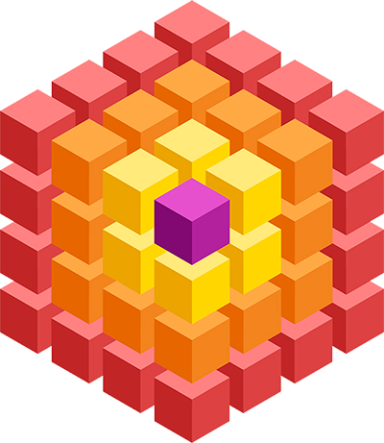 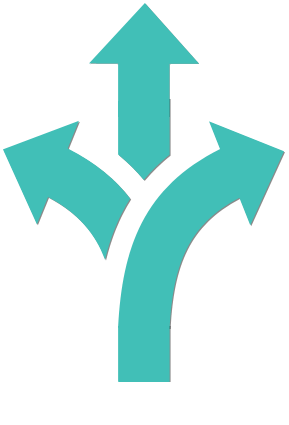 Customer & their behavior Information
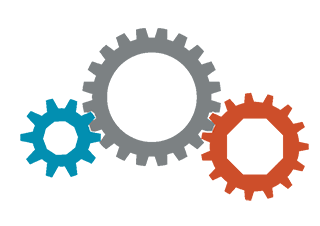 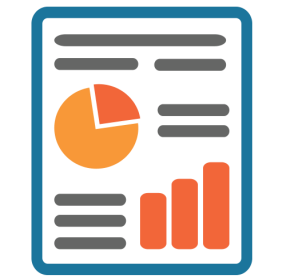 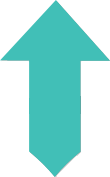 Business
Intelligence
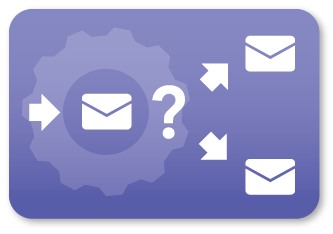 Omicorn Engine
Automated Marketing
How it works – User’s view
User sees Free WiFi display & connects mobile
Mobile Pop-up with Authentication request
User enters login details.
Munix Redirects to “Todays Fitness Program” page
Customer’s attendance marked
Customer see their workout & diet chart
Diet related information sent by SMS at correct time
How it works – Service Provider’s view
Customer enrolls for Fitness Program
Login created and password sent directly to customer via SMS
Customer is assigned with “Todays Fitness Program”
Diet related information entered into Munix platform
Munix monitor their WiFi usage & log security related details
WiFi Service in Fitness Center
Services customized for Fitness Centers
Attendance Management System
Fitness Program for the day
Demonstration Videos
Diet Related Services/reminders
Subscription renewal reminders
Entertainment services
Feedback Management
Attendance Management System
Automatic report of present/absent customers
SMS reminders to absent customers
Access Anywhere
Allow customer to use any of your branch and manage their usage via WiFi based attendance system
Fitness Program for the Day
Pre-load the system with their workout chart
WiFi will suggest their workout schedule
Keep track of workout session using WiFi Service
Demonstration Videos
Allow customers to view demonstration videos of:
How to use fitness equipment
How to use Gym equipment
How to do exercises
Diet Related Services / Reminders
Help customer to attain their fitness goal
Show day wise diet chart
Send diet alert messages at correct time via SMS
For example send SMS at 11:30 am to take protein drink
Subscription Renewals
Remind customers about their subscription renewals
Send offers and special discount information
Customized links with customized price options
Online payment link via SMS
Send thank you message for completed renewals
Entertainment Service
Allow customer to avail entertainment using Internet Service
Internet based radio
Internet based songs like savan
Feedback Management
Allow customers to submit feedback forms:
Regarding the services
Periodical update regard progress in their goal
Suggestions for further improvement
Munix Completely customizable as per your unique requirements
Send live demo request mail to demo@munixlive.com,
with your convenient date & time for demo
Thank you very much for your valuable time